Ministry of Investment,
Industry and Trade of the Republic of Uzbekistan
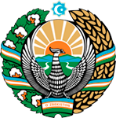 Production of infant food products
Project overview
Business model: Factory with capacity of 30 thsd tons of fruit purees and porridge
Financing
50 mln USD
Project scope
Construction of factory for production of  infant food (fruit purees and porridge)
Production process for infant food
Incentives
Selection of raw materials, washing and cleaning
Heat treatment, grinding, pasteurization
Adding ingredients, packaging
Quality controland storage
Infrastructure development at state cost* (project cost exceeding 15 mln USD)

Across the Republic, 27 FEZs offer tax breaks on land, property, water and CIT.
(CIT - applied for investments over 3 mln USD)
Project description
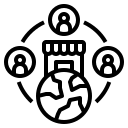 Domestic market
Existing 5 neighbor markets
Russia, Europe, Middle East markets
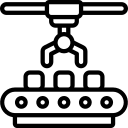 4 production lines
Capability to produce various infant food products
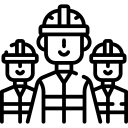 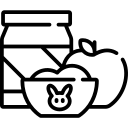 ~200 employees
Production and trade volume of infant food (2024), mln USD
Production
Export
Import
Consumption
Consumption (CA)
Infrastructure
Gas                                             12 cent/m³
Electricity                               7 cent/kWh
Water                                       20 cent/m³
600
7,6
1,0
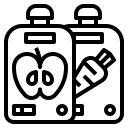 6,6
2,0
Ministry of Investment,
Industry and Trade of the Republic of Uzbekistan
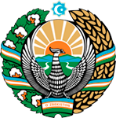 We invite to invest in infant food manufacturing in Uzbekistan
Project overview
Trade agreements
Competition: Uzbekistan offers highly competitive structure of operating costs for manufacturing of finished goods internationally
CIS Free Trade Agreement creates more integrated and open market with CIS countries.
GSP+ agreement allows to export to EU at reduced or zero tariff for 6 200 products.
Volume of import of infant food in different regions
Location
Tashkent region
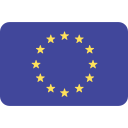 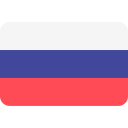 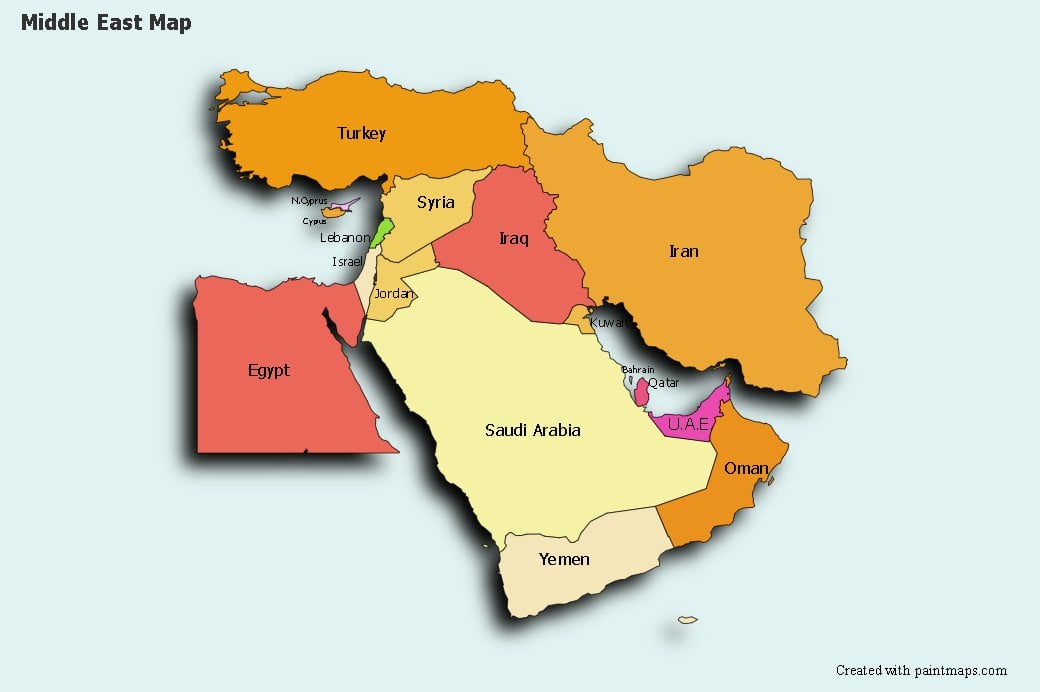 Availability of labor in food industry
Local food producers can benefit from:
Growing demand and limited offer in domestic and international market 
Access to cheap agricultural products 
-   Building on existing infrastructure and distribution networks
Infrastructure development at state cost* 
Incentives: Free Economic Zones offer tax breaks
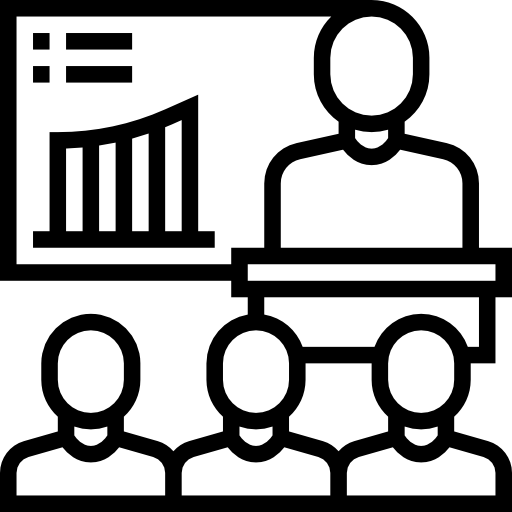 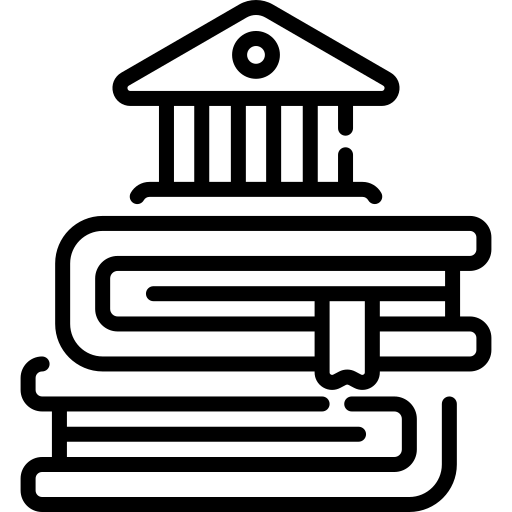 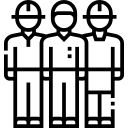 Ministry of Investment,
Industry and Trade of the Republic of Uzbekistan
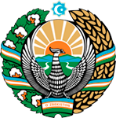 On the strategic international logistics corridor
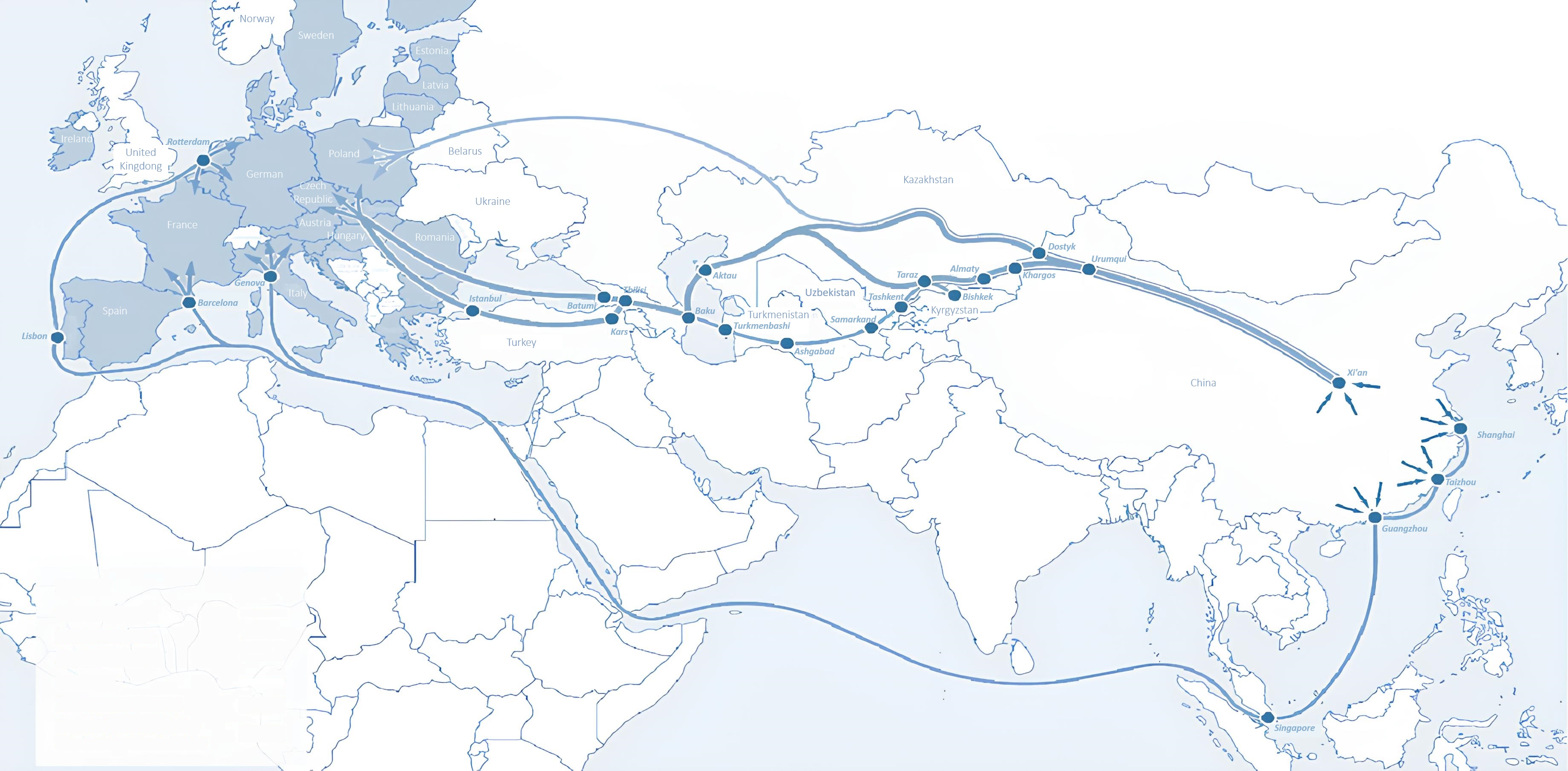 Minsk
Moscow
Minsk
Ural
Aksu
Mashhad
Mazar-i-Sharif
Direction
Duration
Cost
Torbat-e Heydariyeh
Afghanistan
Iran
14 days
4 500 USD
UZB-RUS-EU
Bandar-e-Abbas
5 300 USD
CN-KGZ-UZB
20-45 days
Bandar-e-Jask
Karachi
UZB-CN-Mid.East*
1 day
800 USD/ton
UZB-KAZ-RUS-GE-TR
15-18 days
3 500 USD
4 500 USD
UZB-KAZ-RUS-KOR
30 days
* - by plane
Ministry of Investment,
Industry and Trade of the Republic of Uzbekistan
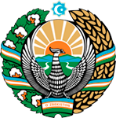 Excellent air connectivity from Tashkent and other Uzbek airports
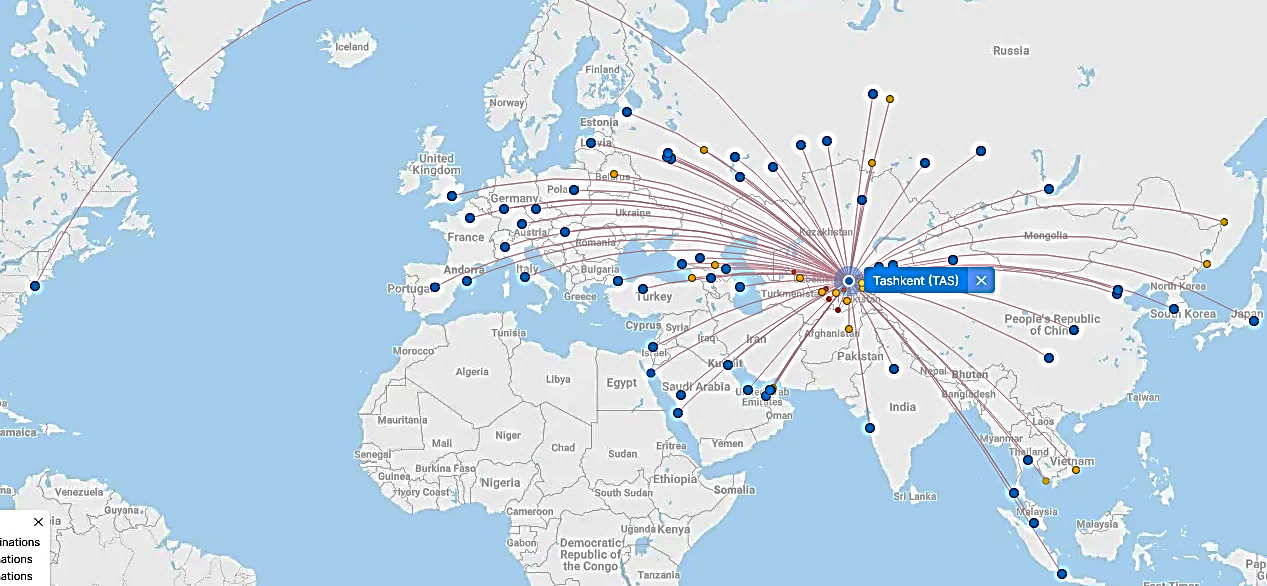 A visa-free policy for tourists from 90 countries

Diverse range of 59 carriers in Uzbekistan’s airport

11 airports across the Country, the main airports are Tashkent, Samarkand and Bukhara
https://www.flightconnections.com/flights-from-tashkent-tas